P1 Chapter 12 :: Differentiation
Student Notes
Finding the Gradient Function
The question is then: Is there a method to work out the gradient function without having to draw lots of tangents and hoping that we can spot the rule?
As the second point gets closer and closer, the gradient becomes a better approximation of the true gradient:
Finding the Gradient Function
Finding the Gradient Function
“Leibniz’s notation”
“Lagrange’s notation”
Test Your Understanding
Examples:
Power is 5, so multiply by 5 then reduce power by 5.
Test Your Understanding
1
2
3
4
5
Differentiating Multiple Terms
Quickfire Questions
4
1
2
5
3
Test Your Understanding
Lesson 2: Differentiating Harder Expressions
1. Turn roots into powers:
2. Split up fractions.
3. Expand out brackets.
4. Beware of numbers in denominators!
Test Your Understanding
Differentiate the following.
Finding equations of tangents
tangent
Finding equations of normals
The normal to a curve is the line perpendicular to the tangent.
normal
tangent
Exam Tip: A very common error is for students to accidentally forget whether the question is asking for the tangent or for the normal.
Test Your Understanding
Lesson 3: Increasing and Decreasing Functions
A function can also be increasing and decreasing in certain intervals.
What do you think it means for a function to be an ‘increasing function’?
Examples
Tip: To show a quadratic is always positive, complete the square, then indicate the squared term is always at least 0.
Test Your Understanding
Second Order Derivatives
When you differentiate once, the expression you get is known as the first derivative.
Unsurprisingly, when we differentiate a second time, the resulting expression is known as the second derivative. And so on…
Original Function
First Derivative
Second Derivative
Leibniz’s
Lagrange’s
Examples
Test Your Understanding
Lesson 4: Stationary/Turning Points
Local maximum
Fro Note: It’s called a ‘local’ maximum because it’s the function’s largest output within the vicinity. Functions may also have a ‘global’ maximum, i.e. the maximum output across the entire function. This particular function doesn’t have a global maximum because the output keeps increasing up to infinity. It similarly has no global minimum, as with all cubics.
Local minimum
More Examples
Points of Inflection
There’s a third type of stationary point (that we’ve encountered previously):
A point of inflection is where the curve changes from convex  concave (or vice versa).
concave
convex
(the same terms used in optics!)
Technically we could label these either way round depending on where we view the curve from. What’s important is that the concavity changes.
i.e. the line curves in one direction before the point of inflection, then curves in the other direction after.
Fro Side Note: Not all points of inflection are stationary points, as can be seen in the example on the right.
A point of inflection which is a stationary point is known as a saddle point.
How do we tell what type of stationary point?
Method 1: Look at gradient just before and just after point.
How do we tell what type of stationary point?
Method 1: Look at gradient just before and just after point.
Method 2: Using the second derivative
0
gradient
-ve
gradient
+ve
gradient
Method 2: Using the second derivative
Test Your Understanding
Edexcel C2 May 2013 Q9
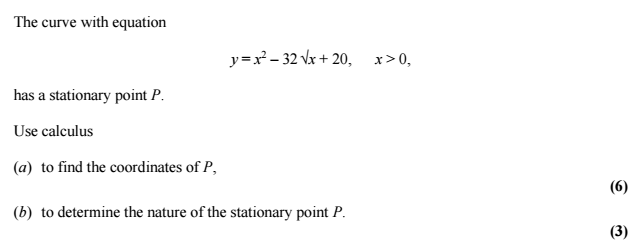 Sketching Graphs
Lesson 5: Sketching Gradient Functions
The gradient at the turning point is 0.
A Harder One
Mentally describe the gradient of each section of the curve, starting your mental sentence with “The gradient is…” and using terms like “positive”, “but increasing”, “but not changing”, etc.
Gradient is positive: initially increases but then decreases.
Gradient is negative, but increasing.
Gradient is positive: initially increases but then decreases.
Gradient is 0.
Gradient is 0.
Gradient is negative. Initially decreases but then tends towards 0.
Gradient is 0, but positive before and after.
Test Your Understanding
Gradient is negative, but increasing.
Gradient is positive; initially increases but then decreases.
Gradient is 0.
Gradient is positive, but tending towards 0.
Optimisation Problems/Modelling
We have a sheet of A4 paper, which we want to fold into a cuboid. What height should we choose for the cuboid in order to maximise the volume?
These are examples of optimisation problems: we’re trying to maximise/minimise some quantity by choosing an appropriate value of a variable that we can control.
‘Rate of change’
Real Life Maths!
A sewage container fills at a rate of 20 cm3 per second.

How could we use appropriate notation to represent this?
Example Optimisation Problem
Optimisation problems in an exam usually follow the following pattern:
There are 2 variables involved (you may have to introduce one yourself), typically lengths.
There are expressions for two different physical quantities:
One is a constraint, e.g. “the surface area is 20cm2”.
The other we wish to maximise/minimise, e.g. “we wish to maximise the volume”.
We use the constraint to eliminate one of the variables in the latter equation, so that it is then just in terms of one variable, and we can then use differentiation to find the turning point.
Test Your Understanding
Edexcel C2 May 2011 Q8
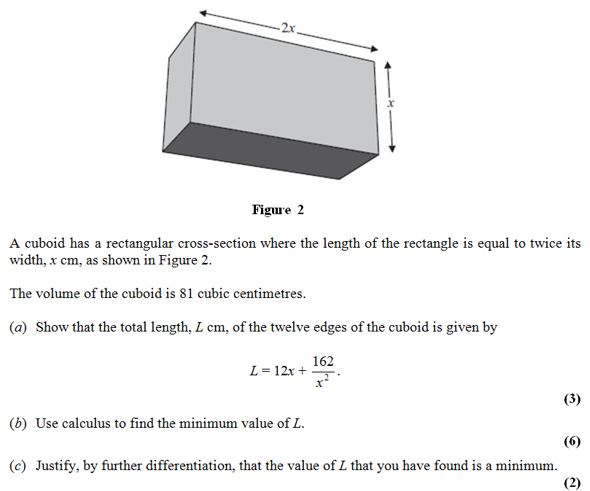